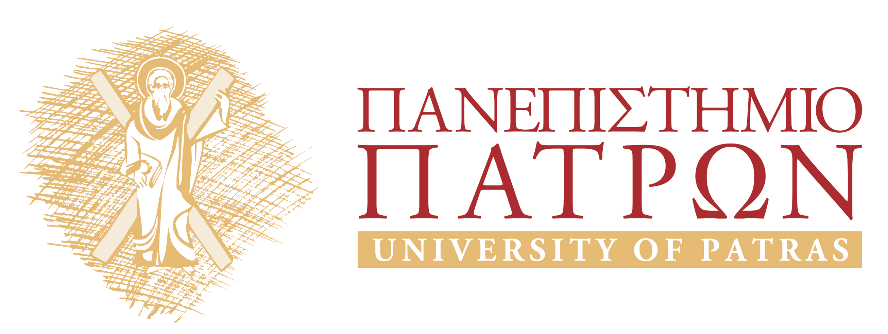 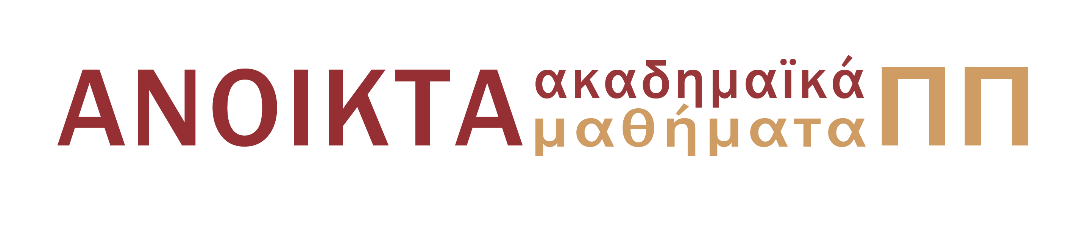 ΓΕΩΛΟΓΙΑ ΠΕΤΡΕΛΑΙΩΝ
Ενότητα 2: Από την Ανάλυση Λεκανών στη Γεωλογία Πετρελαίων

Αβραάμ Ζεληλίδης, Καθηγητής
Σχολή Θετικών Επιστημών
Τμήμα Γεωλογίας
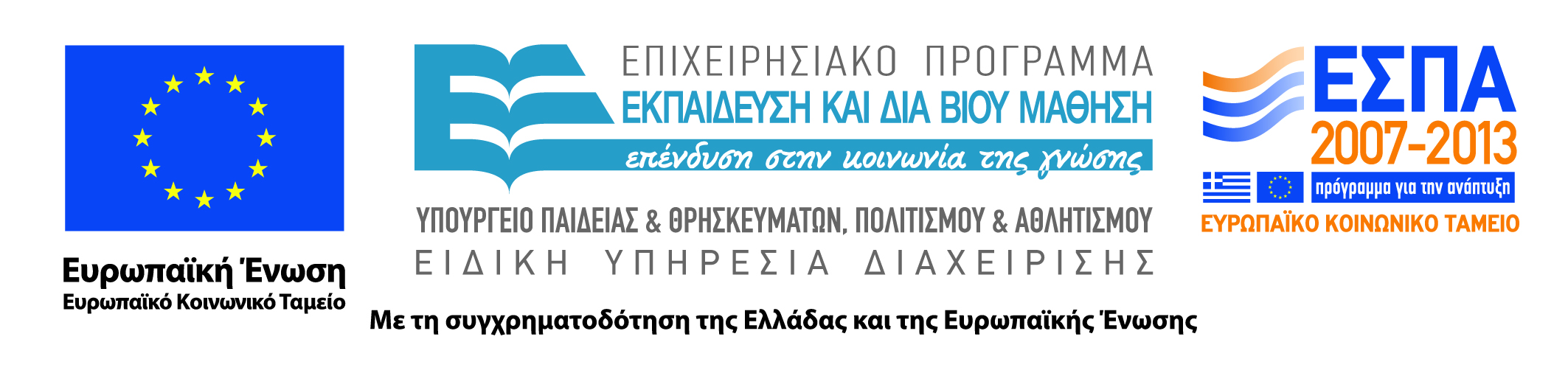 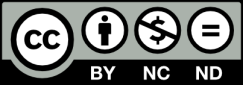 Άδειες Χρήσης
Το παρόν υλικό διατίθεται με τους όρους της άδειας χρήσης Creative Commons Αναφορά, Μη Εμπορική Χρήση, Μη παράγωγα έργα 4.0 [1] ή μεταγενέστερη, Διεθνής Έκδοση. Εξαιρούνται τα αυτοτελή έργα τρίτων π.χ. φωτογραφίες, διαγράμματα κ.λ.π., τα οποία εμπεριέχονται σε αυτό και τα οποία αναφέρονται μαζί με τους όρους χρήσης τους στο «Σημείωμα Χρήσης Έργων Τρίτων».
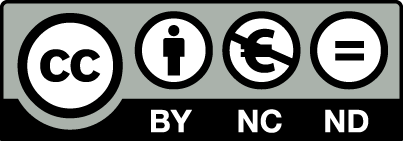 [1] http://creativecommons.org/licenses/by-nc-nd/4.0/
Σύμφωνα με αυτήν την άδεια ο δικαιούχος σας δίνει το δικαίωμα να:
Μοιραστείτε — αντιγράψετε και αναδιανέμετε το υλικό
Υπό τους ακόλουθους όρους:
Αναφορά Δημιουργού — Θα πρέπει να καταχωρίσετε αναφορά στο δημιουργό, με σύνδεσμο της άδειας
Μη εμπορική χρήση — Δεν μπορείτε να χρησιμοποιήσετε το υλικό για εμπορικούς σκοπούς
Μη παράγωγα έργα — Μπορείτε να αναδιανείμετε το υλικό ως έχει, χωρίς να προβείτε σε αλλαγές (ανάμιξη, τροποποίηση)
Χρηματοδότηση
Το παρόν εκπαιδευτικό υλικό έχει αναπτυχθεί στα πλαίσια του εκπαιδευτικού έργου του διδάσκοντα.
Το έργο «Ανοικτά Ακαδημαϊκά Μαθήματα στο Πανεπιστήμιο Πατρών» έχει χρηματοδοτήσει μόνο τη αναδιαμόρφωση του εκπαιδευτικού υλικού. 
Το έργο υλοποιείται στο πλαίσιο του Επιχειρησιακού Προγράμματος «Εκπαίδευση και Δια Βίου Μάθηση» και συγχρηματοδοτείται από την Ευρωπαϊκή Ένωση (Ευρωπαϊκό Κοινωνικό Ταμείο) και από εθνικούς πόρους.
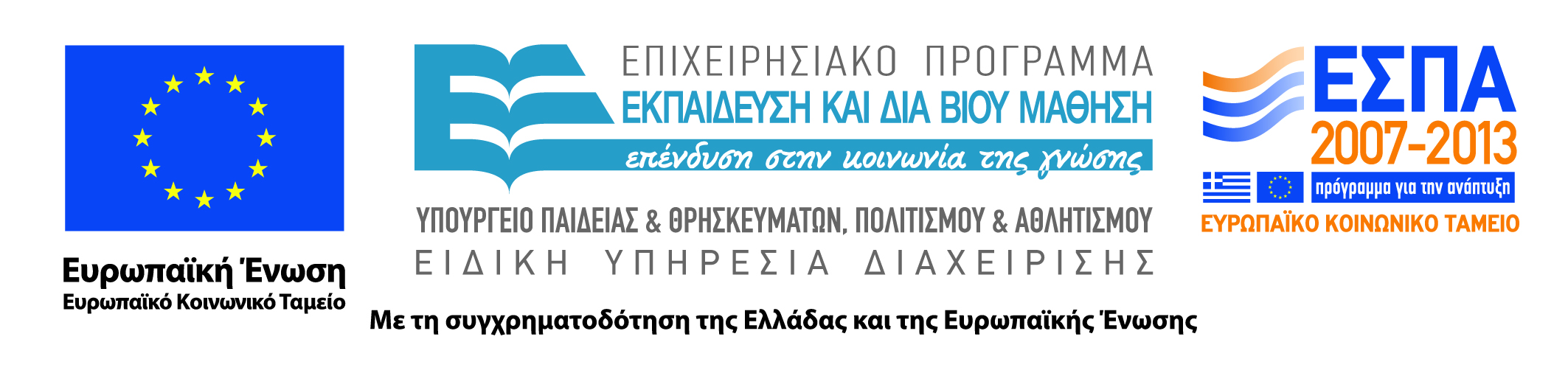 Σύνοψη- Σκοποί Ενότητας
Εισαγωγικά στοιχεία, βασικές έννοιες

Τα βασικά συστατικά για μια πετρελαϊκή φόρτιση. 

Η ανάλυση λεκανών ως εργαλείο εκτίμησης και προφήτευσης πετρελαϊκών πεδίων.
ΤΑ ΠΕΝΤΕ ΣΤΟΙΧΕΙΑ
Για οποιοδήποτε πετρελαϊκό πεδίο, απαιτούνται 5 βασικές προϋποθέσεις, χωρίς τις οποίες δεν μπορεί να υπάρξει. 

Αυτές είναι: Το μητρικό πέτρωμα (source), ο μονωτήρας (seal), η παγίδα (trap), ο ταμιευτήρας (reservoir) και ο χρόνος (timing). 
Μητρικό πέτρωμα: Ιζηματογενές πέτρωμα με αρκετό οργανικό υλικό που μετά την ταφή και την θέρμανσή του δύναται να παράξει πετρέλαιο ή/και φυσικό αέριο.
Μονωτήρας: Αδιαπέρατο ιζηματογενές πέτρωμα που εμποδίζει την ανοδική πορεία και την διαφυγή.
Ταμιευτήρας: Ιζηματογενές πέτρωμα που συσσωρεύεται το πετρέλαιο. 
Παγίδα: Γεωμετρική διάταξη του ταμιευτήρα και μονωτήρα που ευνοεί την συσσώρευση.
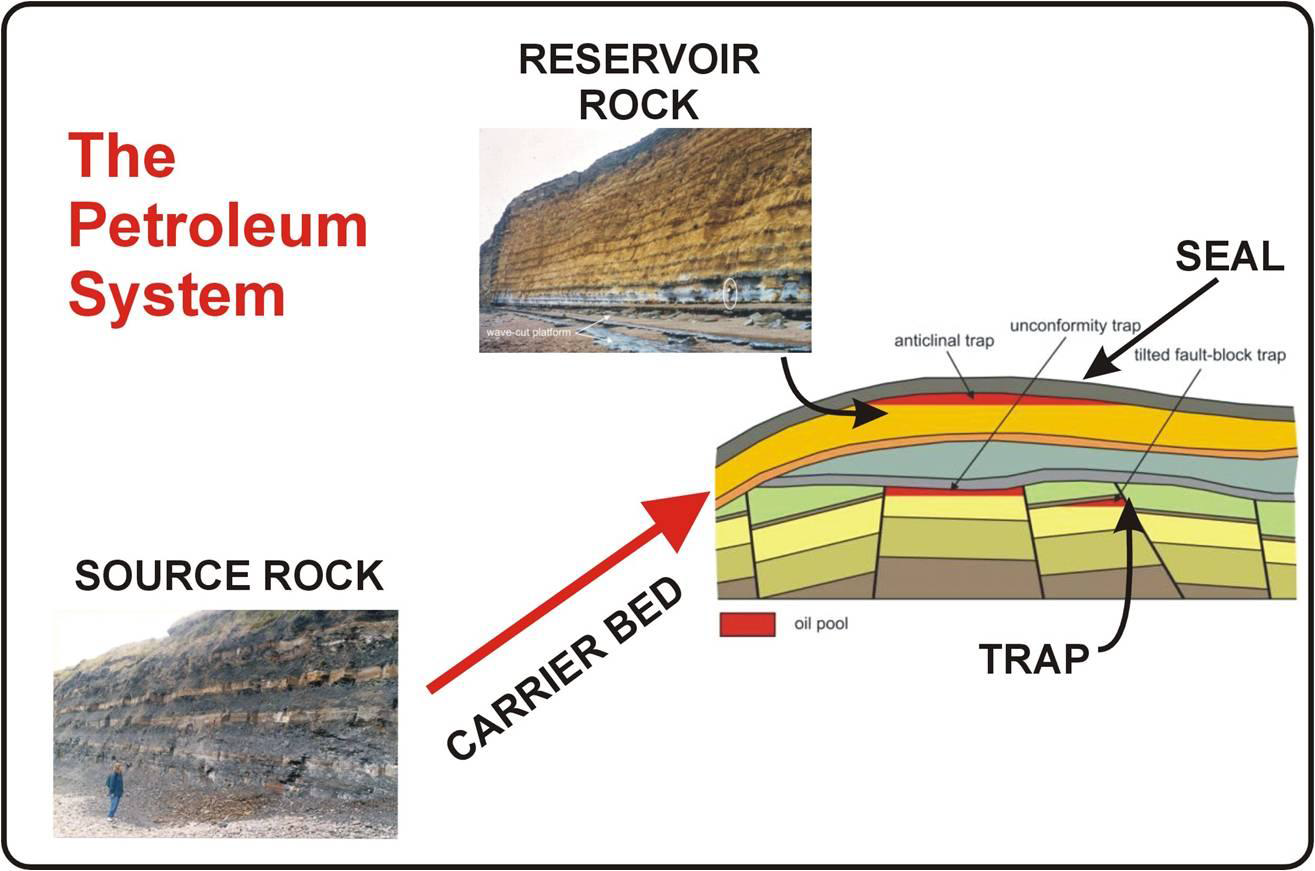 ΤΑ ΠΕΝΤΕ ΣΤΟΙΧΕΙΑ
Εικόνα 1 (tunaskehidupan.wordpress.com)
ΕΙΣΑΓΩΓΗ
~35.000 κλαστικοί και ~12.500 ανθρακικοί ταμιευτήρες είναι γνωστοί ανά τον κόσμο.
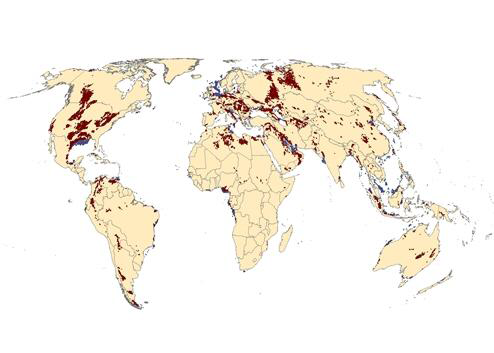 Εικόνα 2 (www.prio.no/Global)
ΕΙΣΑΓΩΓΗ
Τα βήματα της αξιοποίησης ενός πεδίου είναι: 

Διερεύνηση (exploration)
Αξιολόγηση (appraisal)
Σχεδιασμός- Ανάπτυξη (development)
Παραγωγή (production) 

Επαναενεργοποίηση – εγκατάλειψη – αξιοποίηση πεδίου.

Στο αρχικό στάδιο, οι γεωεπιστήμονες οφείλουν να εξακριβώσουν την παρουσία των 5 θεμέλιων στοιχείων. Η ανάλυση της λεκάνης μπορεί να οδηγήσει σε εκμετάλλευσή της μετά την αρχική αυτή εξακρίβωση.
ΕΙΣΑΓΩΓΗ
Η αξιολόγηση οδηγεί στην εκτίμηση του πεδίου (μέγεθος, σχήμα) και τα χαρακτηριστικά του, ενώ το στάδιο ανάπτυξης αφορά στο σχεδιασμό για το τεχνικό σκέλος: Πόσες γεωτρήσεις και που, πλατφόρμες κλπ. 

Κατά την διάρκεια της παραγωγής, δυναμικά δεδομένα ελέγχου του ταμιευτήρα επιφέρουν διαρκείς αξιολογήσεις και παρατηρήσεις μεταβολών. 

Οι ρυθμοί παραγωγής και δυνατότητες αξιοποίησης είναι οι ρυθμιστές του ‘’χρόνου ζωής’’ ενός πεδίου μέχρι την εγκατάλειψή του.
ΕΙΣΑΓΩΓΗ
Η έννοια του play αφορά μια αρχική εκτίμηση που συμπεριλαβμάνει σειρά παραγόντων που μπορεί να μην συμπεριλαμβάνουν την παγίδα. 

Η έννοια του play fairway αποτυπώνει μια ευρύτερη περιοχή που δύναται να δώσει αποτελέσματα με περεταίρω έρευνα. 

Τα plays μένει να αποδειχτούν (proven plays) ύστερα από αναλυτική έρευνα, όντας εκτιμήσεις (potential plays)
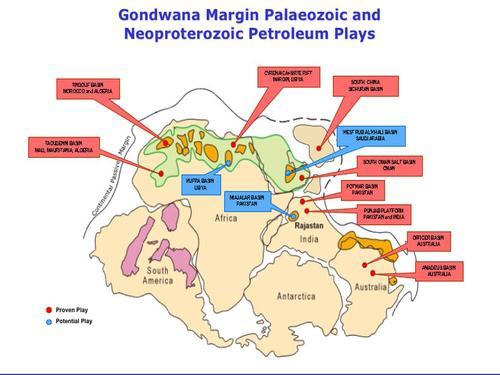 ΕΙΣΑΓΩΓΗ
Εικόνα 3 (www.ucl.ac.ukl)
ΕΙΣΑΓΩΓΗ
Η έννοια του prospect αφορά τα σημεία εκείνα της Γης που μπορούν εν δυνάμει να συμπεριλαμβάνουν τα βασικά στοιχεία. 

Μια εξερευνητική γεώτρηση δίνει απαντήσεις.

Η δουλειά του γεωεπιστήμονα είναι να κατασκευάσει ένα μοντέλο σύνδεσης όλων των καθοριστικών παραγόντων για μια δοσμένη λεκάνη. 

Ο βασικός ‘’βατήρας’’ για την κατασκευή αυτού του μοντέλου είναι η Ανάλυση λεκανών.
ΕΙΣΑΓΩΓΗ
Αναγνωριστική ερμηνεία θεμελιώδων διαδικασιών που ελέγχουν την γεωμετρία της λεκάνης, τη διάπλασή της, τις φάσεις. 

Εντοπισμός-προσδιορισμός - προφήτευση των δυνατοτήτων γένεσης υδρογονανθράκων σε ένα μητρικό πέτρωμα,  του ταμιευτήρα, των στρωμάτων μεταφοράς και των δρόμων μετανάστευσης, των μηχανισμών παγίδευσης και η χρονική τους αλληλεξάρτηση.
ΕΙΣΑΓΩΓΗ
Απαραίτητη είναι η διερεύνηση: 

Θέσεις και μορφές των αποθετικών ακολουθιών. Μηχανισμοί και καθεστώς δημιουργίας της λεκάνης. 

Διαδικασίες σχηματισμού του υποβάθρου.

Αναγνώριση και ερμηνεία των μεγα-ακολουθιών. Μοντελοποίηση ευδιάκριτων σταδίων δημιουργίας μιας λεκάνης. 

Χρονοστρωματογραφικές, λιθοστρωματογραφικές, βιοστρωματογραφικές, σεισμοστρωματογραφικές ερμηνείες σε συνδυασμό.
Σημείωμα Αναφοράς
Copyright, Πανεπιστήμιο Πατρών, Αβραάμ Ζεληλίδης. «Γεωλογία Πετρελαίων». Έκδοση: 1.0. Πάτρα 2015. Διαθέσιμο από τη δικτυακή διεύθυνση: https://eclass.upatras.gr/courses/GEO353
Σημείωμα Χρήσης Έργων Τρίτων
Το υλικό της παρουσίασης προέρχεται από:

Τις σημειώσεις από τις παρουσιάσεις του Καθηγητή  του Τμήματος Γεωλογίας Αβράαμ Ζεληλίδη
Τέλος Ενότητας
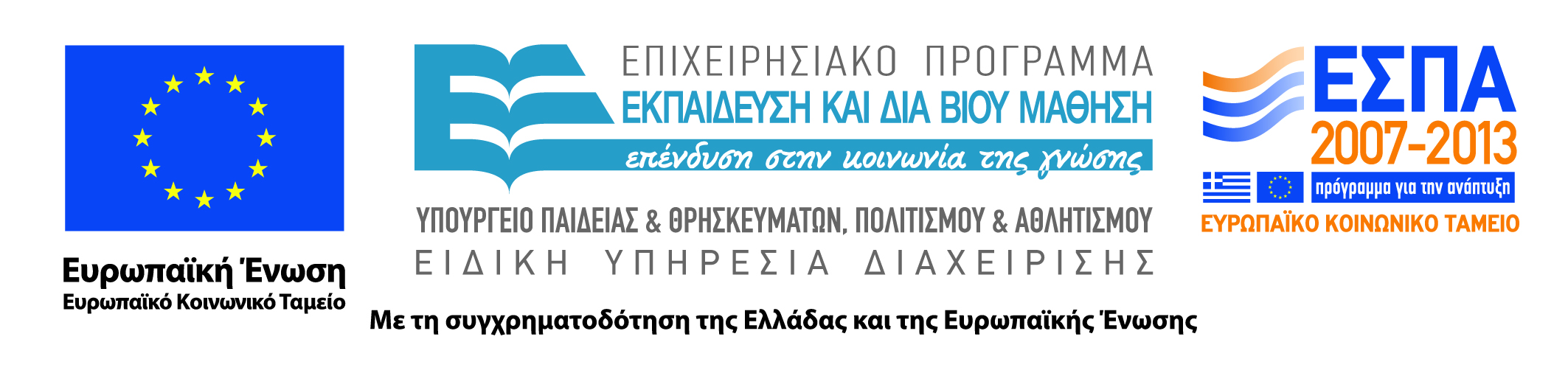 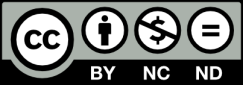